Figure 4. Effect of cue on target detection in the experimental session. (A) Average detection rates (±SE) as a ...
Cereb Cortex, Volume 15, Issue 5, May 2005, Pages 628–638, https://doi.org/10.1093/cercor/bhh164
The content of this slide may be subject to copyright: please see the slide notes for details.
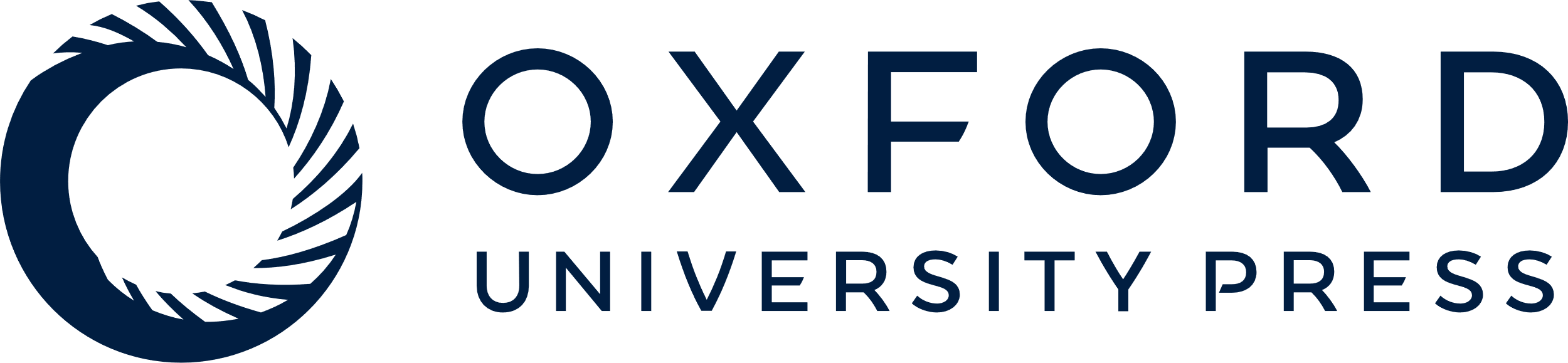 [Speaker Notes: Figure 4. Effect of cue on target detection in the experimental session. (A) Average detection rates (±SE) as a function of target location and cue conditions prior and following rTMS. Data are collapsed over the two peri-threshold targets T1 and T2. Participants showed a significant advantage for target detection at cued positions, replicating the results of the training session (see Fig. 3A, box plots). Asterisks or the symbol t refer to significant (*P < 0.05, **P < 0.01) or to a trend (P < 0.08) for statistical differences (data collapsed over pre- and post-TMS values). (B) Corresponding false alarm rates at cued positions (average ± SE) as a function of target position. As in the training session (see Fig. 3B, box plots), false unilateral alarm rates to bilateral targets following directional cueing (middle panel) were significantly different from zero as revealed by one-sample t-tests.


Unless provided in the caption above, the following copyright applies to the content of this slide: Cerebral Cortex V 15 N 5 © Oxford University Press 2004; all rights reserved]